September 2013
Project: IEEE P802.15 Working Group for Wireless Personal Area Networks(WPANs)

Submission Title:  TG4m 4TV Closing Report for September 2013
Date Submitted: 19 September 2013
Source: 	Sangsung Choi (ETRI), Phil Beecher (Wi-SUN Alliance)
Contact: Sangsung Choi (ETRI)
Voice: 	 +82 42 860 6831, E-Mail: sschoi@etri.re.kr 	
Re: 	  TG4m Closing Report for September 2013 Interim Meeting
Abstract: Closing Report for TG4m Session in Nanjing
Purpose: TV White Space Amendment to IEEE 802.15.4
Notice:	This document has been prepared to assist the IEEE P802.15.  It is offered as a basis for discussion and is not binding on the contributing individual(s) or organization(s). The material in this document is subject to change in form and content after further study. The contributor(s) reserve(s) the right to add, amend or withdraw material contained herein.
Release:	The contributor acknowledges and accepts that this contribution becomes the property of IEEE and may be made publicly available by P802.15.
Slide 1
Slide 1
Sangsung Choi(ETRI)
September 2013
Meeting Goal This Week
Resolve all the comments from the Sponsor Ballot.
Hear and discuss the contribution presentations.
Discuss the future efforts and next steps.
Slide 2
Sangsung Choi(ETRI)
September 2013
Meeting Slots
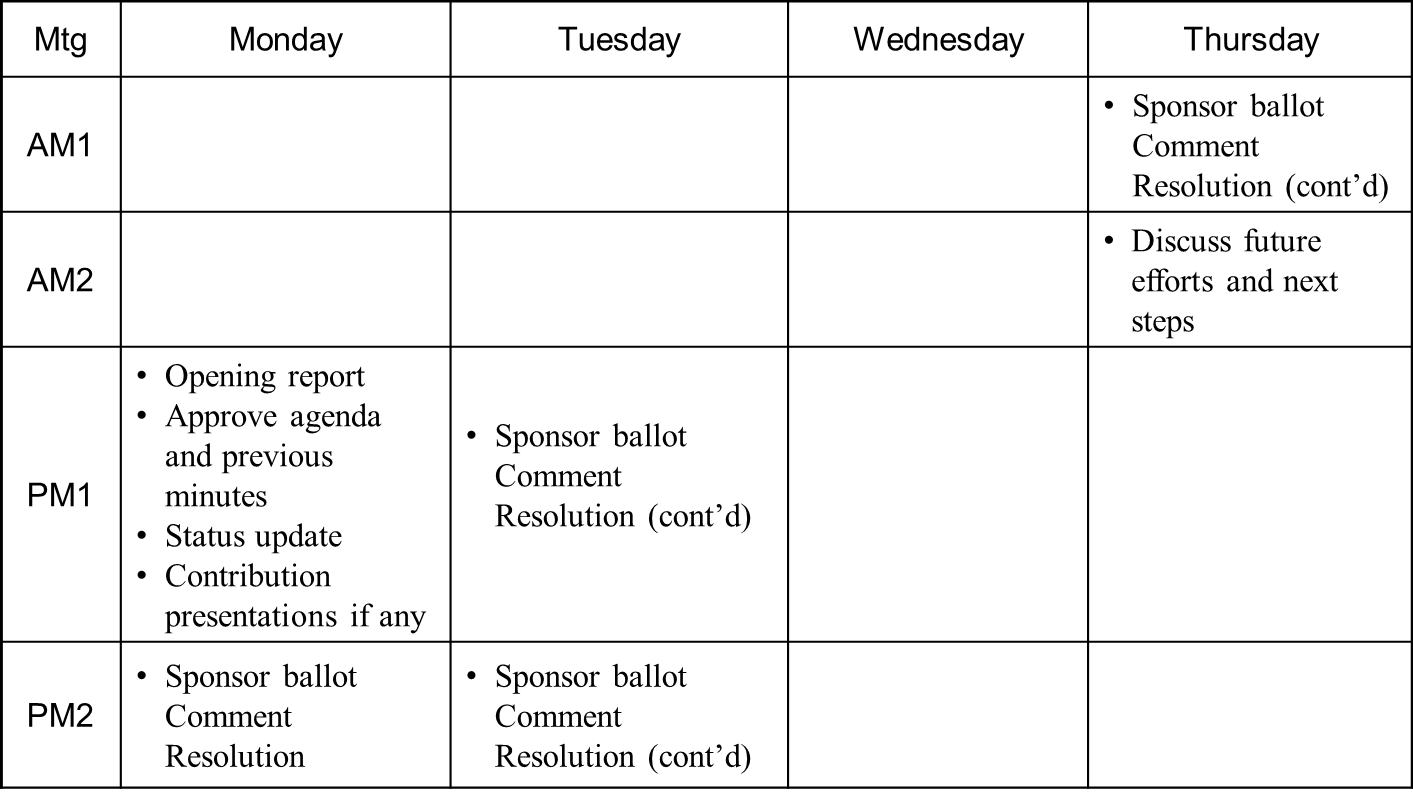 Sangsung Choi(ETRI)
Slide 3
September 2013
TG4m Closing Report
The Sponsor Ballot  was closed on September 7, 2013    
     - 94% of affirmative responses 
        (yes votes: 103, No votes: 6, Abstain votes: 6)
     - Total comments 388
       (Editorial 242, General & Technical 146)
The BRC took care of comments in this meeting
    - BRC assigned volunteers to resolve all comments , and  resolved most of comments in this meeting.
    - BRC will complete comment resolutions throughout teleconference in next few weeks 
    - BRC will try to have 2 recirculation ballots before November meeting
Slide 4
Sangsung Choi(ETRI)
September 2013
Future Plan/Timeline (1)
Form a New Task Group 
   - Affirm new officers for TG4m                                              September 2011
    - Prepare the TGD                                           November, 2011, January 2012                        - Finalizing the  TGD & Call for Proposal                                   March  2012 
Proposal Effort
   - Preliminary Proposals  & Presentations                                      May 6  2012 
   - Final Proposals                                                                            July  9, 2012
   - Proposal Presentations   	                                                  July  , 2012
   - Merge Proposals                                                                    September 2012
    - Adopt Baseline	 		                            September 2012
 Drafting
   - Preliminary draft document                                                   November 2012
   - Final draft (ready for WG Letter Ballot)                                   January  2013
Slide 5
Slide 5
Sangsung Choi (ETRI)
September 2013
Future Plan/Timeline (2)
WG Letter Balloting
    - Initial Release/Comment Resolution                         February/March 2013
    - Recirculation I Release /Comment Resolution                March/April 2013
    - Recirculation II Release /Comment Resolution                  April /May2013
    - Recirculation III Release /Comment Resolution                  May/June 2013
 Sponsor Balloting
    - Initial Release                                                                                July 2013
    - Comment Resolution                                                           September 2013
    - SB Recirculation I Release                                                       October 2013
    - SB Recirculation I Comment Resolution                                October  2013
    - SB Recirculation II Comment Resolution                           November 2013
    - SB Recirculation III Comment Resolution                          November 2013
RevCom
   - EC approval   			              	                            November 2013
   - RevCom approval				                  January 2014
Slide 6
Slide 6
Sangsung Choi (ETRI)